Figure 6. StTAs of forelimb muscles from 1 SMA site (188J11) at 60 μA and 1 M1 site (267J9) at 2 different intensities, ...
Cereb Cortex, Volume 20, Issue 3, March 2010, Pages 704–719, https://doi.org/10.1093/cercor/bhp136
The content of this slide may be subject to copyright: please see the slide notes for details.
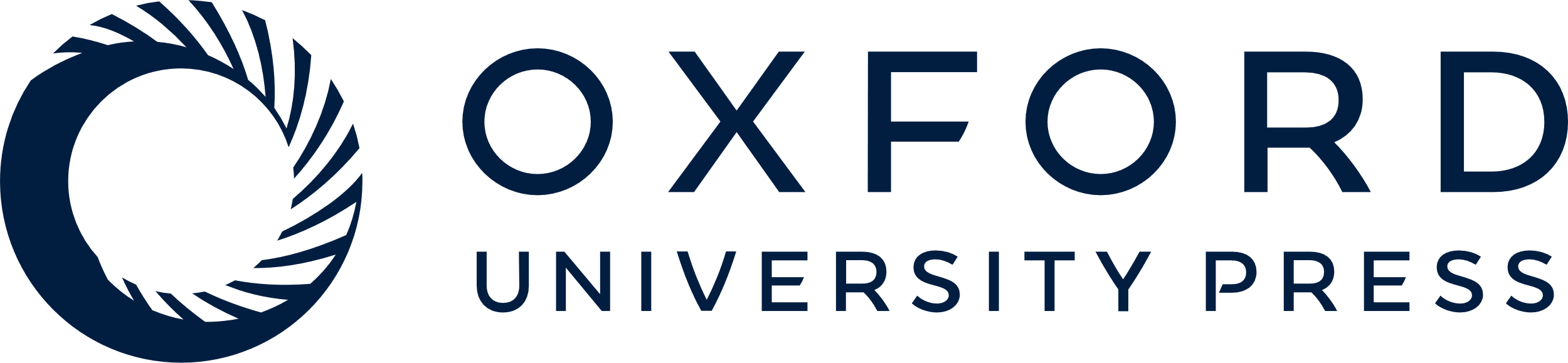 [Speaker Notes: Figure 6. StTAs of forelimb muscles from 1 SMA site (188J11) at 60 μA and 1 M1 site (267J9) at 2 different intensities, 15 and 60 μA. Time zero corresponds to the stimulus used for constructing the average. PStF were observed in records shown in bold and no poststimulus effects in lighter gray. The range of number of trigger events for different muscles is given in parenthesis at bottom of each panel. The number above each record is the magnitude of the effect expressed as ppi over baseline.


Unless provided in the caption above, the following copyright applies to the content of this slide: © The Author 2009. Published by Oxford University Press. All rights reserved. For permissions, please e-mail: journals.permissions@oxfordjournals.org]